&
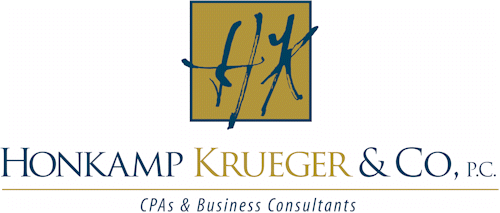 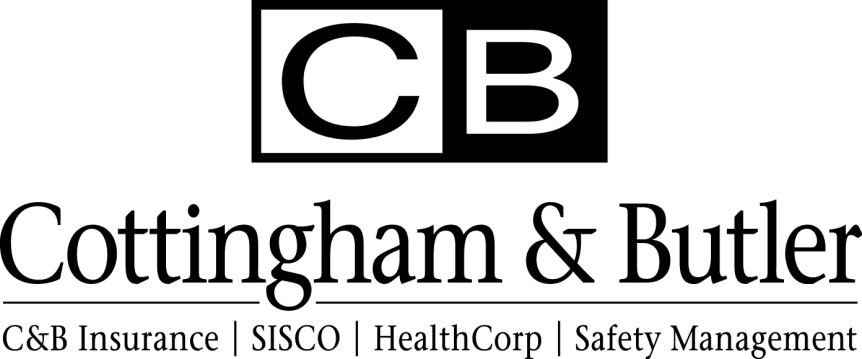 Strategy Meeting
Meeting Agenda
Brief Overview of C&B Services
Employee Benefit consulting
Risk Management (RMA and Captives)
Private Client Group
Pay as You Go Workers’ Compensation
Open Discussion
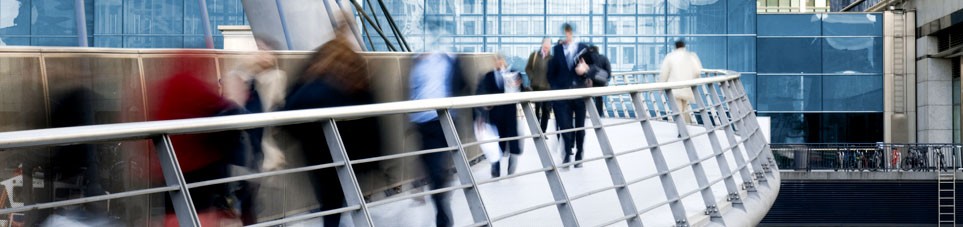 Cottingham & Butler 
Employee Benefit Consulting

Presented by:

Nicole Pfeiffer
Jane Mueller
What we do
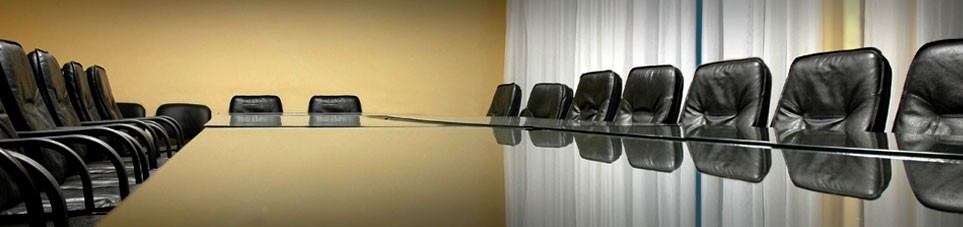 Cottingham & Butler is committed to providing top-notch employee benefits solutions to companies across all industries. 
Client Size
Industry Targets
Geographic Reach

Our experienced consultants provide thoughtful and innovative employee benefit strategies built to meet the needs of each client.
Medical Plans – Self-funded, Fully Insured, HRAs, HSAs 
Group Plans – Medical, Dental, Vision, STD, LTD, Life
Voluntary Benefits – Life, AD&D, Long Term Care, Worksite
Retirement Benefits – 401(k) plans, Profit Sharing
Services – Flex, COBRA, FLM, Eligibility Audits, Call Center, Managed Care
Brokerage Services Offered
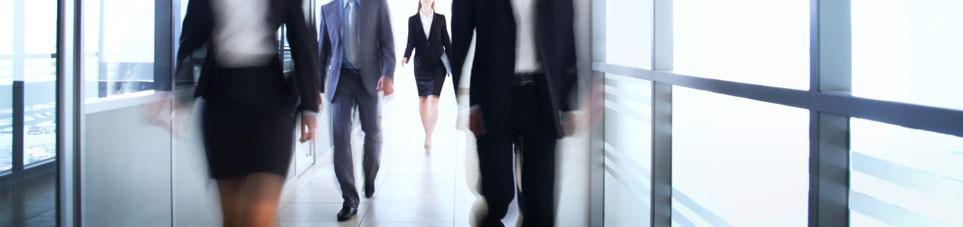 Strategic Benefit Planning- consulting on short and long term strategies tailored to client needs
Comprehensive Compliance Resources – federal and state legislative changes
Wellness Strategies – Accountability based wellness, Goal setting, HRAs, coaching, programming, communication, reporting
Employer and Employee Education & Communication – HR document portal, employee intranet site, in-person presentations, webinars, handbooks, enrollment guides
Reporting & Tools – monthly reporting, plan benchmarking, plan analysis
Experienced and Credentialed Team – professionals with advanced degrees and designations
Fee Disclosure – transparent and flexible
How is Your Employee Benefit Plan Performing?
Does your business…
Have annual employee health plan costs over $10,000 per year? 
Have employee health plan with participation rates over 80% or under 50%? 
Have large populations of part-time or seasonal employees? 
Have more than 100 employees on a fully insured health plan? 
Have a PPO network where nearly all providers are in-network? 
Know for certain that all of your plan’s dependents are eligible plan members?
Is your current broker providing you with…
Strategies to reduce health plan costs beyond cost sharing – beyond just raising deductibles and out of pocket maxes?
Ongoing communication and plan strategies to comply with health care reform mandates? 
Benchmark and reporting packages to help you make decisions? 
Broad based advice on multiple funding mechanisms? 
Consultative advice that justifies the fee?
Are you in need of a second opinion on your employee benefit offering? 
We have partnered with a firm that helps businesses improve their bottom line with consultative employee benefit advice, Cottingham & Butler a national top 40 insurance broker
Are you leaving thousands on the table?  Tax Credit Solution
Many federal and state employment tax credits are available to businesses, yet millions go unclaimed 
Many credits start at $2,400/qualified employee and go up
Are you in the following industry? 
Manufacturing
Restaurants
Casinos
Staffing
Call Centers
Convenience Stores
Health Care
Hospitality
Distribution
Retail
Does your business…
Have low paying jobs (less than $12/hour)
Have high employee turnover and do lots of hiring
Not currently have a process for recouping employment tax credits
Hire veterans
Have an HR staff that is too busy to manage tax credits 
Expanding and relocating
Looking to improve your bottom line
Are you currently taking advantage of tax credits? You may need a partner to help you apply and recoup these dollars
We have partnered with a firm that helps businesses increase their bottom line with tax credits, Honkamp Krueger & Co, a top 100 CPA and business consulting firm
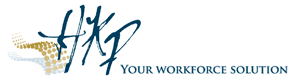 If you are like most, you’re frustrated with your Payroll System
Executives often find themselves frustrated, disappointed or dissatisfied with their payroll function
Companies that handle payroll in-house often worry about the threat of tax penalties, the burdens it places on management time and the expenses associated with technology upkeep
Companies that outsource the function typically have limited access to payroll and HR information, suffer hidden costs, and must file their payroll on their provider’s rigid schedule.
Is your business…
A single payroll run of 50 to 500 employees 
A large, multi-unit organization
Privately owned
In the following industry: restaurant, health care, convenience stores, call centers, staffing manufacturing, hospitality, distribution, retail, financial, transportation, professional services or casinos
Does your business…
Use multiple systems for payroll & HR management
Have outdated technology ( 5+ years old)
Have managers and employees that can’t get the information they need
Have to duplicate data entry and reporting HR processes
Want to empower your staff with online paystubs, W2s, and employee self-service
Get frustrated with your current payroll provider
Considering the ongoing headaches associated payroll processing, many company leaders are seeking new alternatives
We have partnered with a firm that helps businesses outsource their payroll services, Honkamp Krueger & Co, a top 100 CPA and business consulting firm
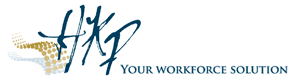 Next Steps
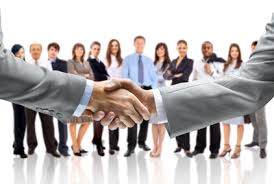 Contact Jane Mueller & Nicole Pfeiffer with employee benefit prospects: 

Jane Mueller | Vice President Employee Benefits 
563-587-5263 | jmueller@cottinghambutler.com 

Nicole Pfeiffer | Vice President Employee Benefits
563-587-5208 | npfeiffer@cottinghambutler.com
Cottingham & Butler 
Risk Management Assessment
Captives
VIP Client Services

-Brad Plummer
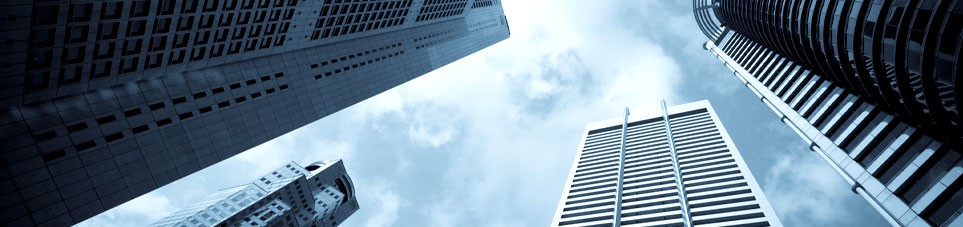 Risk Management Assessment
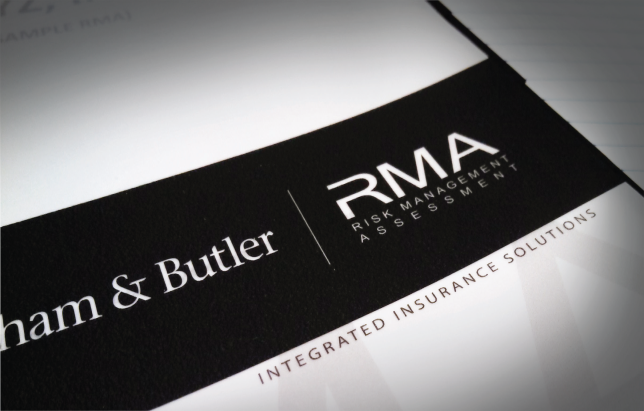 Rather than a one-size-fits-all approach, our proprietary Risk Management Assessment (RMA) process provides a complete roadmap for optimizing each client’s unique insurance program across coverage, risk transfer options, claims management, and loss prevention.

Program Design - is your program the best for you?
Coverage Review – what is really in those policies?
Claims Analysis – what is driving direct and indirect costs?
Safety Assessment – preventing claims from occurring in the first place?
Risk Management – how good is your Risk Management functions and processes?
Contact: Jeffrey Bair, Risk Management Sales Executive
563-587-5138, jbair@cottinghambutler.com
ISSUE: Bought flood insurance for
10 years but policy contained a
flood exclusion
OUTCOME: $25 million exposure
corrected!


ISSUE: Business Interruption and
Extra Expense were under
Calculated
OUTCOME: $32 million exposure
corrected!


ACTION: Closed $142,000 in open
workers compensation reserves
RESULT: Saved $43,000 in premium
costs & recovered an extra 11% in
premium savings
Member Owned Group Captives Advantage
Clients Currently Paying Guaranteed Cost








Captive Program
Premium paid is all fixed cost.  Limited opportunity to reduce the insurance spend.
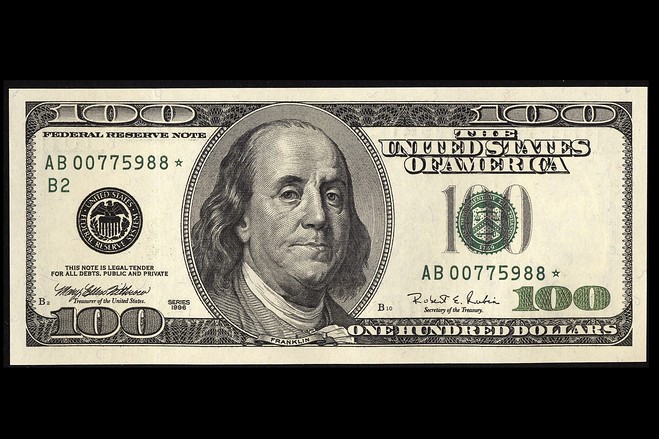 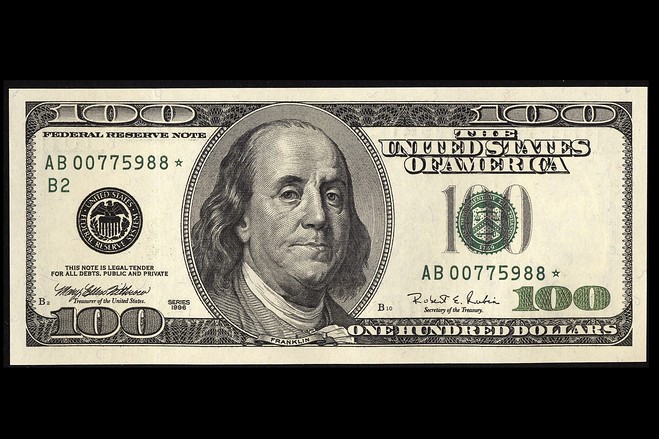 40-49% in fixed costs.  Leaving an opportunity to get anywhere from 51-60% of the premium back
Captive Expertise
C&B has been providing captive solutions since 1993
Over 150 captive clients
Over $80,000,000 of dividends returned to our clients
Most brokers don’t know how captives work and the appropriate way to set them up
We suggest a seminar specifically for HK partners & managers on member owned group captives
After seminar we can determine whether or not you would like us to perform a webinar/seminar for your clients.
VIP Client Group Personal Insurance
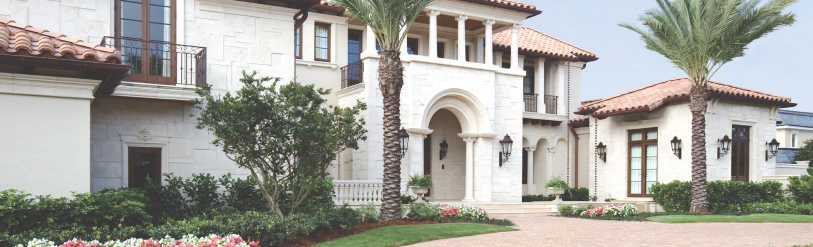 CONSIDER THIS:
Are you relying on basic
traditional insurance to protect
your growing needs?


60% of homes across the country
are currently underinsured. Is your
coverage enough protection to
rebuild your home?


Million dollar law settlements
are on the rise. Could you be an
easy target for a big settlement?
Independent Agency Focusing on unique needs of VIP Clients
Thorough Review of Exposure and Current Coverage
Exceptional Service Commitment
Contact: John Van Dyke, Vice President
   563-587-5461, jvandyke@cottinghambutler.com
Cottingham & Butler 
Pay as You Go Worker’s Compensation

-Matt Murray
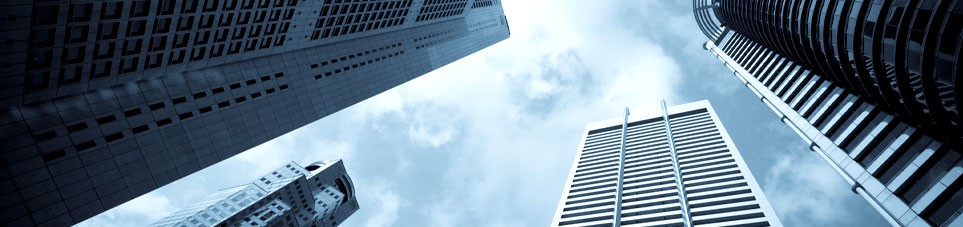 Suggested Changes to Our Approach
Take a mass marketing approach. The success of PayGo will need to by much more transactional than the previous topics.
Target companies from 2 to 50 employees.
Honkamp could sends out a letter to introduce the partnership between HK and C&B.  The letter would only collect basic information.
Once the data is collected, would follow specific date schedule and follow up with all clients 90 days prior to renewal.
Pay as You Go Questions
Has your client ever had issues with a 25% down payment?
Have they ever experienced audit issues?  Paid too much premium or not enough?  
Would having the actual premium deducted versus their best guess help their cash flow?  Instead of hoping estimates are correct and waiting to get money back at the end of the year?
Do they have any workers’ compensation issues?  Claims note handled the way they would like?  Carrier issues?
Discussion:  Strategy to Drive Business
Cottingham & Butler is willing to provide any additional resources and marketing tools to help drive the referral process
We are interested in knowing what we can do to help our joint success 

Ideas: 
Webinars
Seminars
Small group meetings/luncheons
Calling Scripts
Letters
One page sell sheets
PPT templates
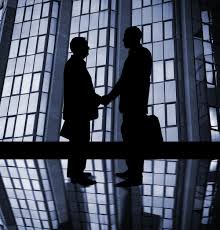 Questions & Wrap Up
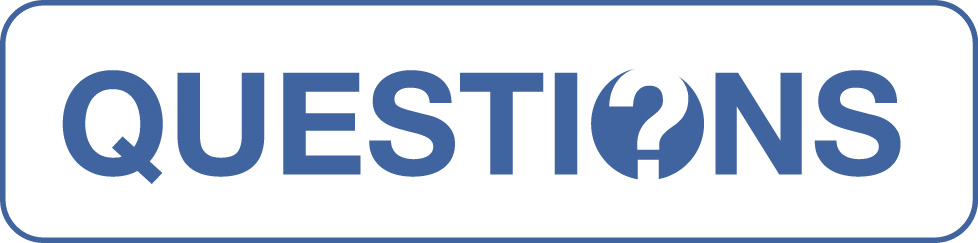